Fond malých projektů Česká republika – PolskoFundusz Małych ProjektówRepublika Czeska - Polska
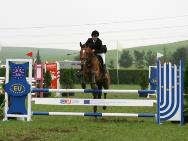 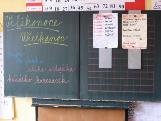 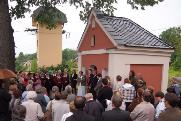 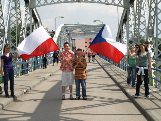 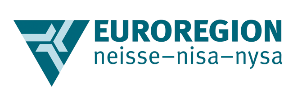 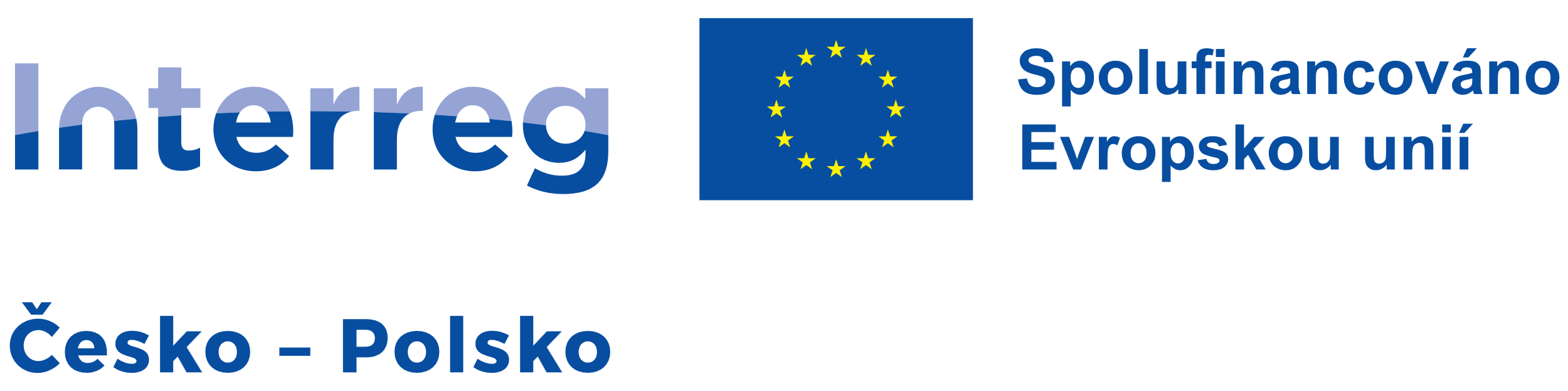 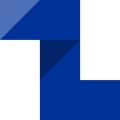 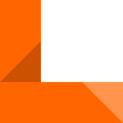 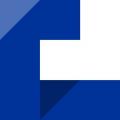 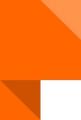 Rozdělení alokace Fondu malých projektů ČR - PL pro období 2021 - 2027 Podział alokacji Funduszu Małych Projektów CZ - PL na okres 2021 - 2027
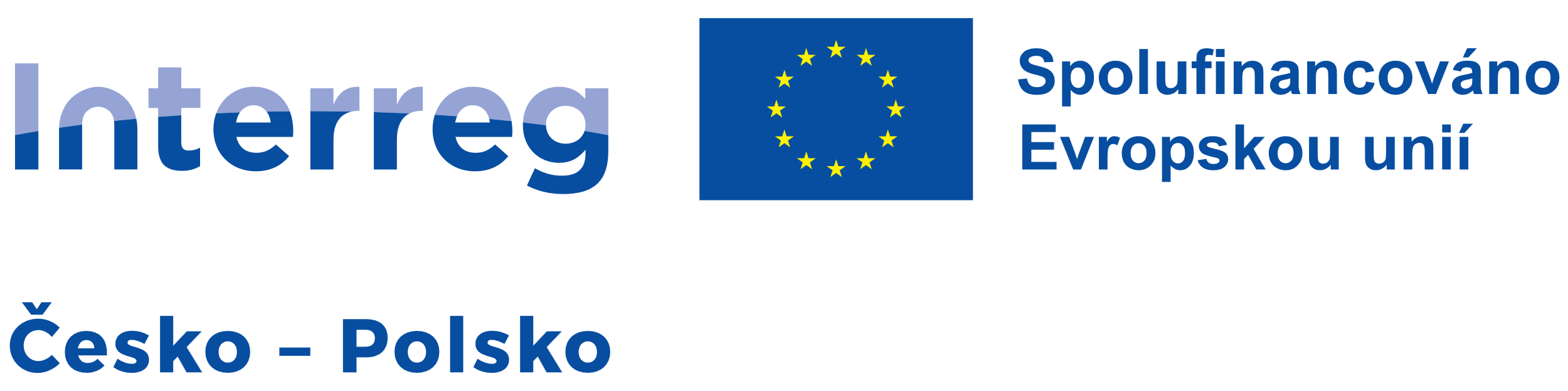 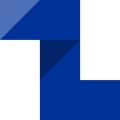 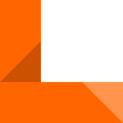 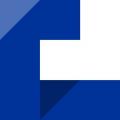 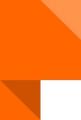 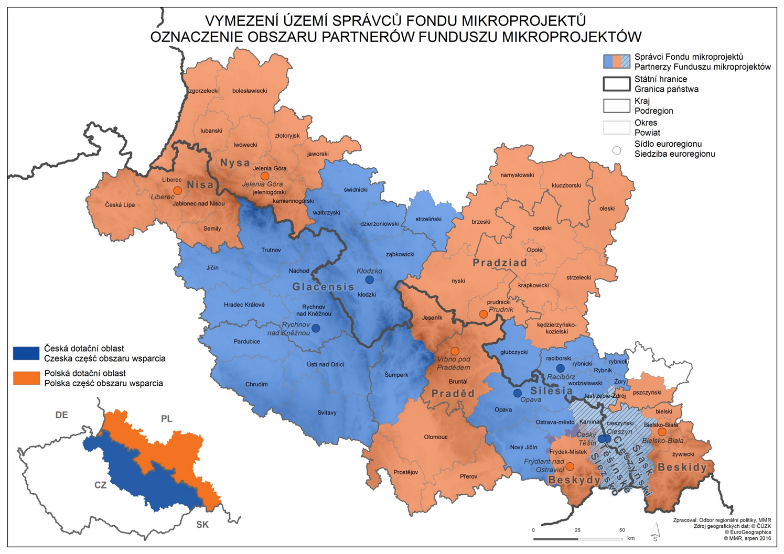 Obszar wsparcia
Programové území
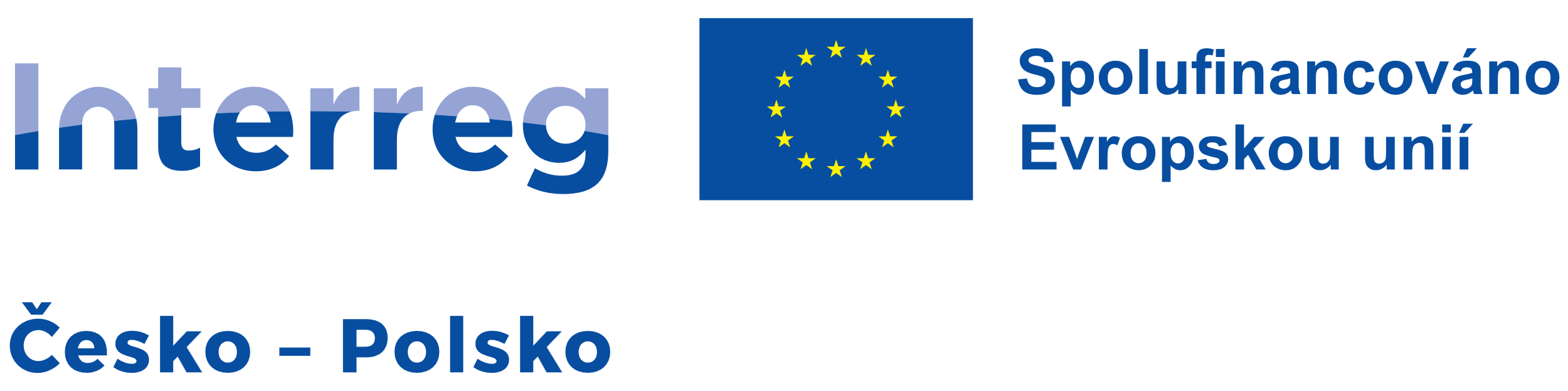 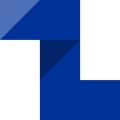 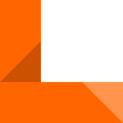 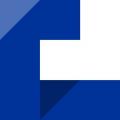 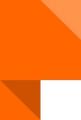 Fond malých projektů v Programové období 2021-2027  Fundusz Małych Projektów w okresie programowania 2021-2027
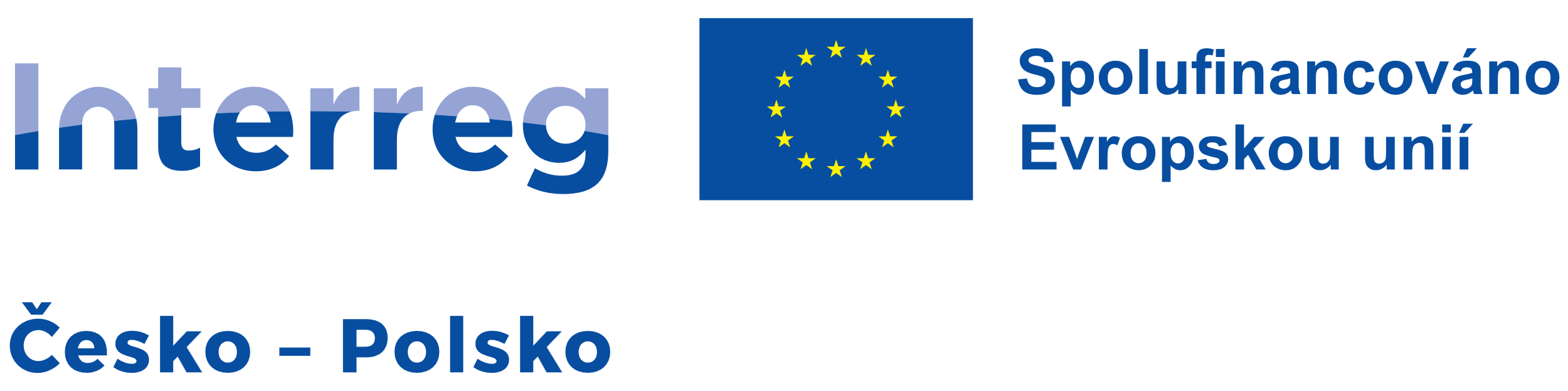 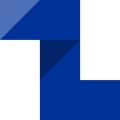 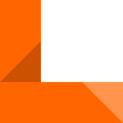 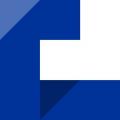 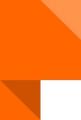 Fond malých projektů v Programové období 2021-2027  Fundusz Małych Projektów w okresie programowania 2021-2027
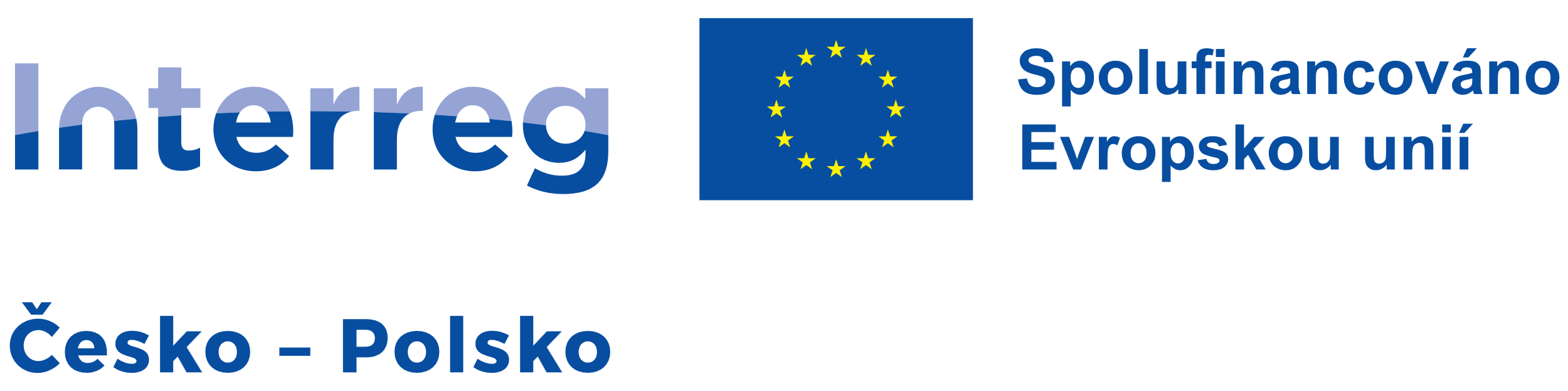 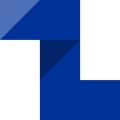 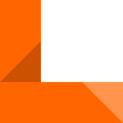 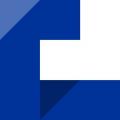 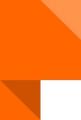 Základní parametry Fondu malých projektů  Podstawowe parametry Funduszu Małych Projektów
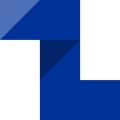 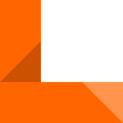 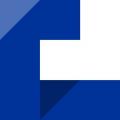 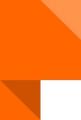 Financování malých projektů  Finansowanie małych projektów
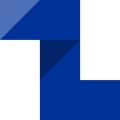 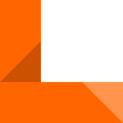 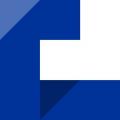 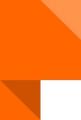 Financování malých projektů  Finansowanie małych projektów
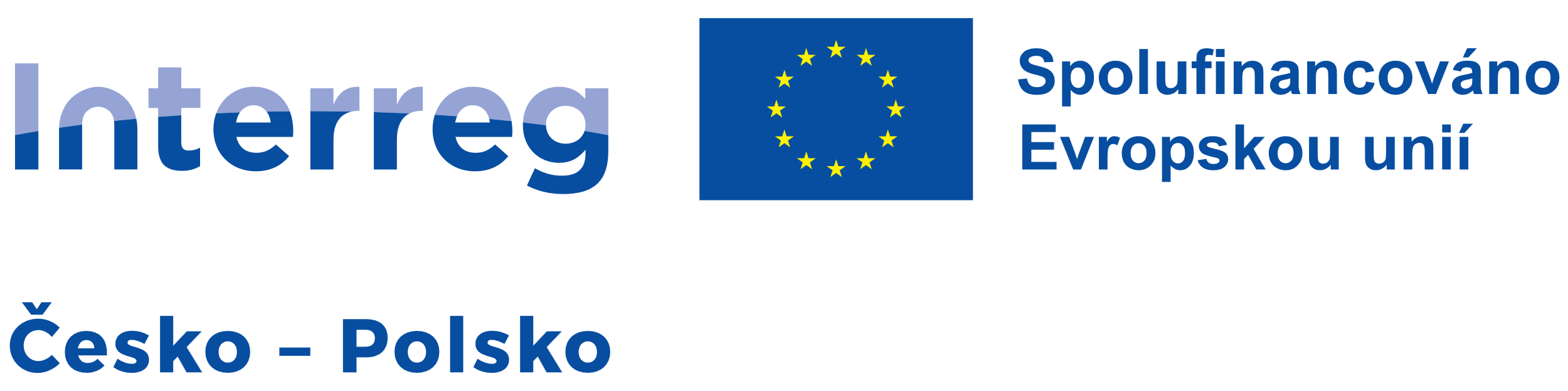 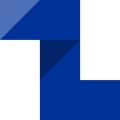 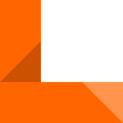 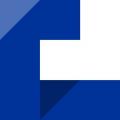 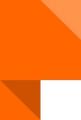 TYPY MALÝCH PROJEKTŮ   TYPY MAⱢYCH PROJEKTÓW
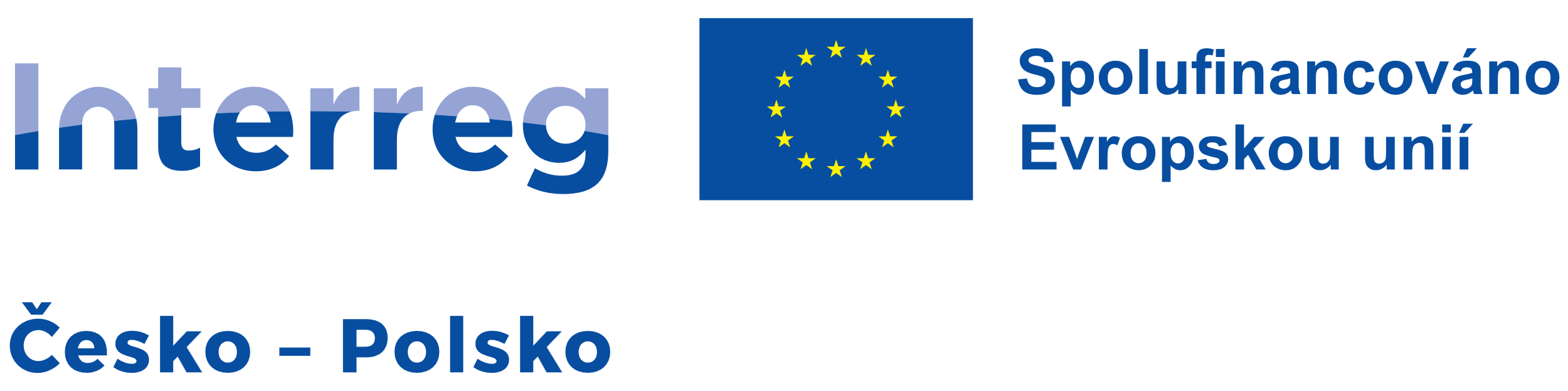 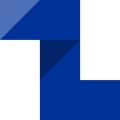 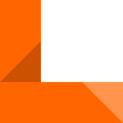 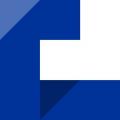 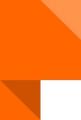 Monitorovací systém  System monitorujący
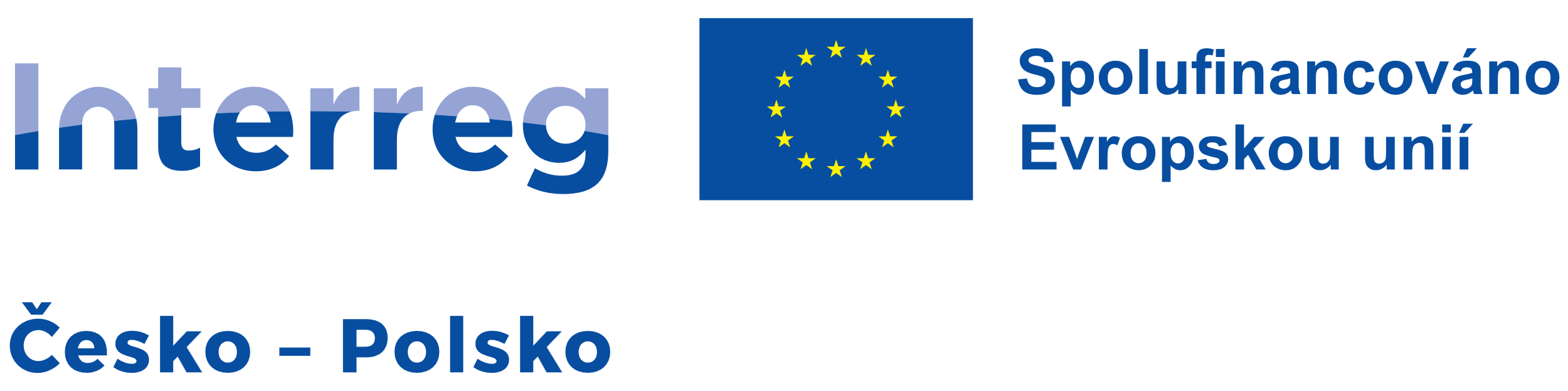 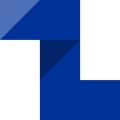 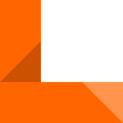 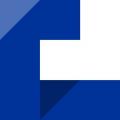 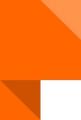 Výzva: Termíny Nabór: Terminy
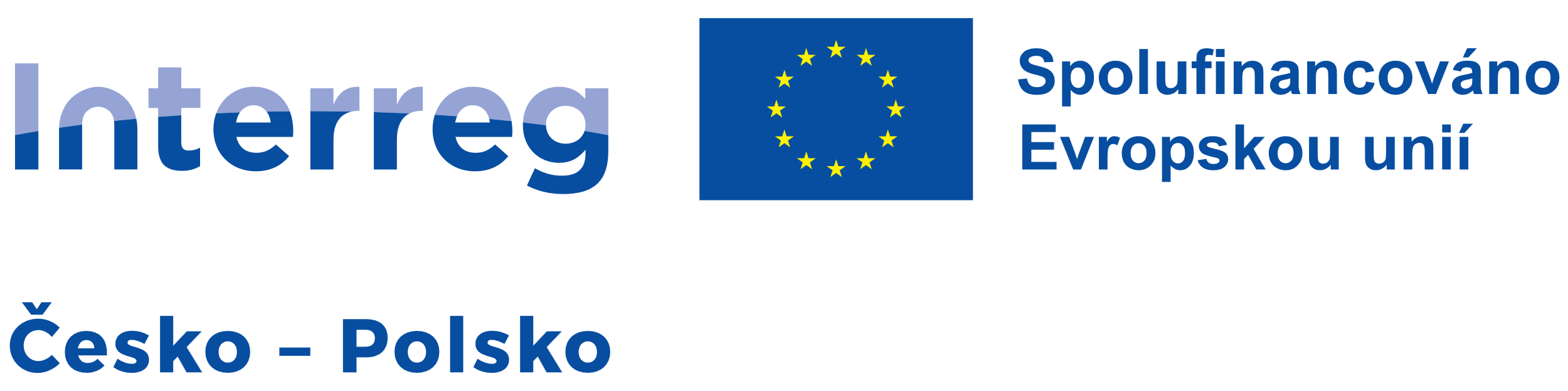 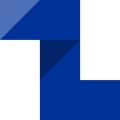 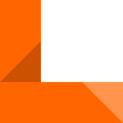 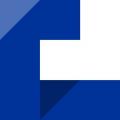 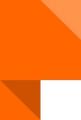 SMĚRNICE PRO ŽADATELE FMP  WYTYCZNE DLA WNIOSKODAWCY FMP
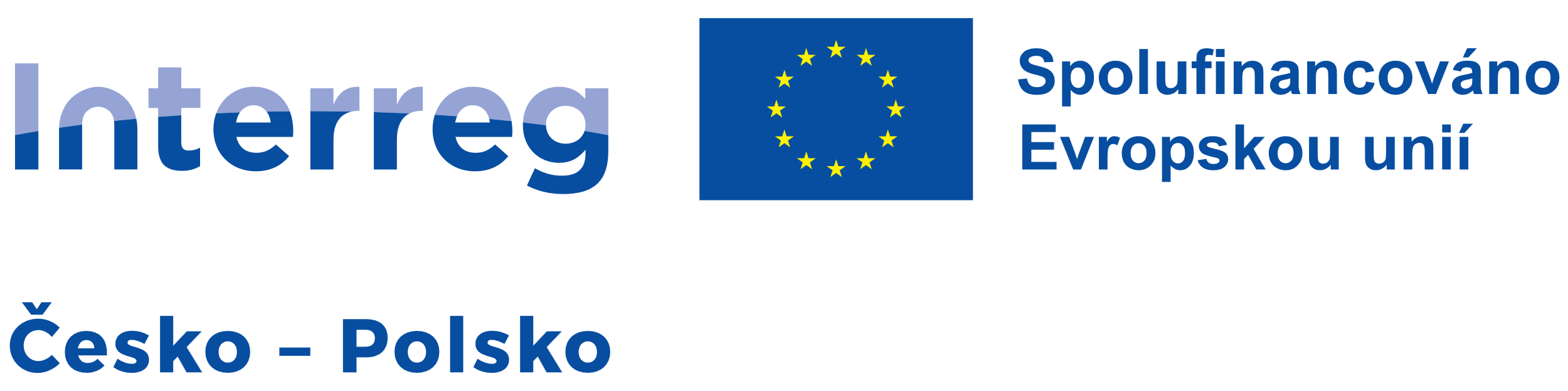 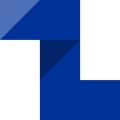 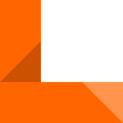 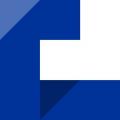 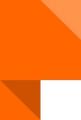 Výzva: Spolupráce obyvatel - cíle FMPNabór: Współpraca mieszkańców - cele FMP
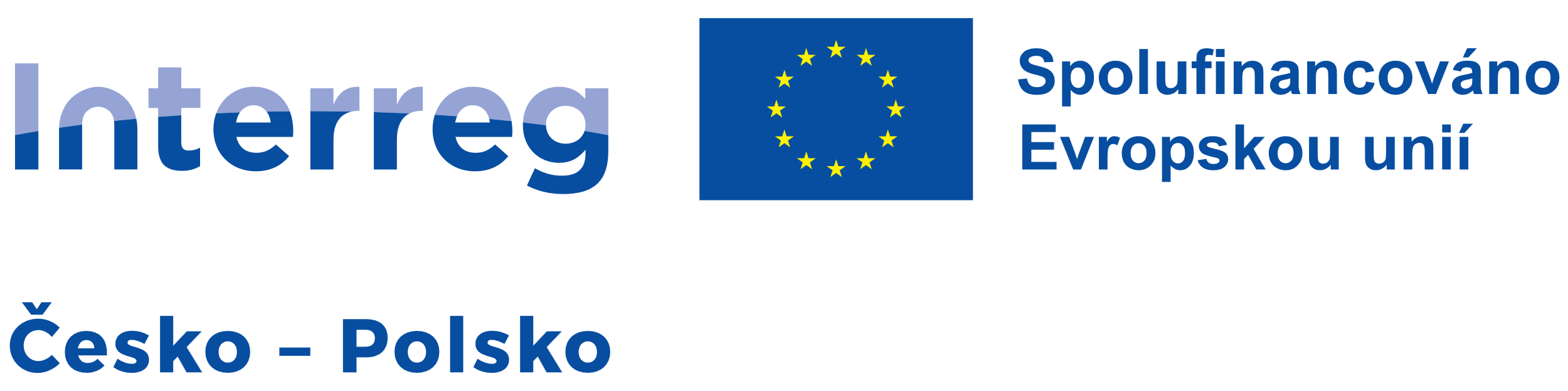 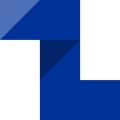 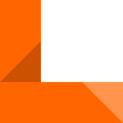 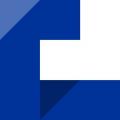 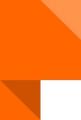 Výzva: Spolupráce institucí - cíle FMPNabór: Współpraca instytucji - cele FMP
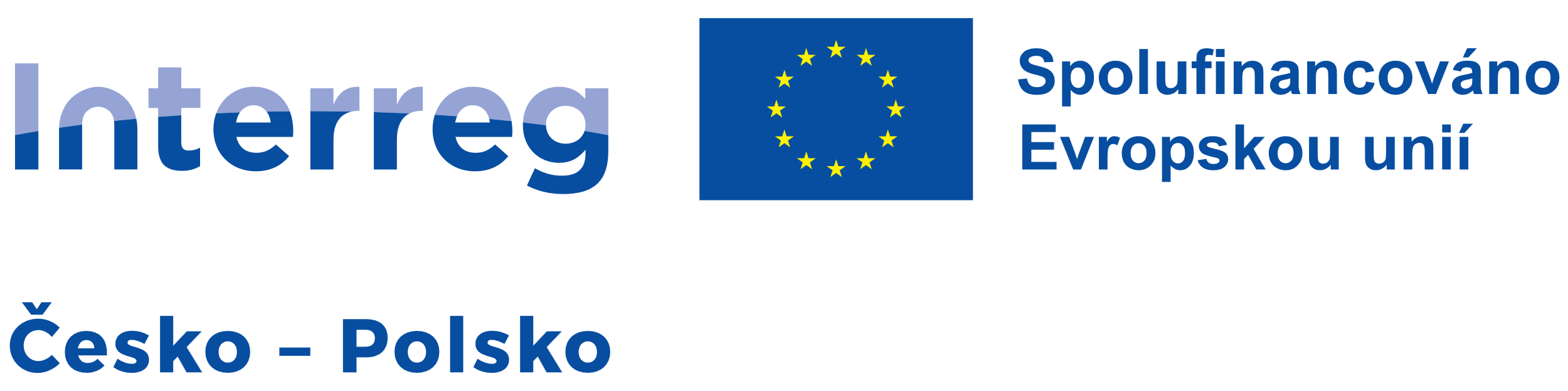 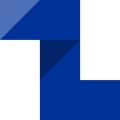 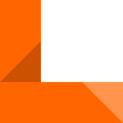 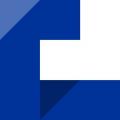 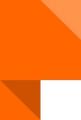 Výzva: Vhodný žadatel a partnerNabór: Kwalifikowalny wnioskodawca i partner
Výzva: Předložení žádostiNabór: Składanie wniosku
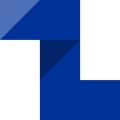 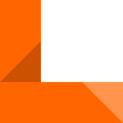 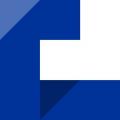 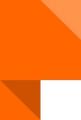 Zjednodušené vykazování výdajů  Uproszczone wykazywanie wydatków
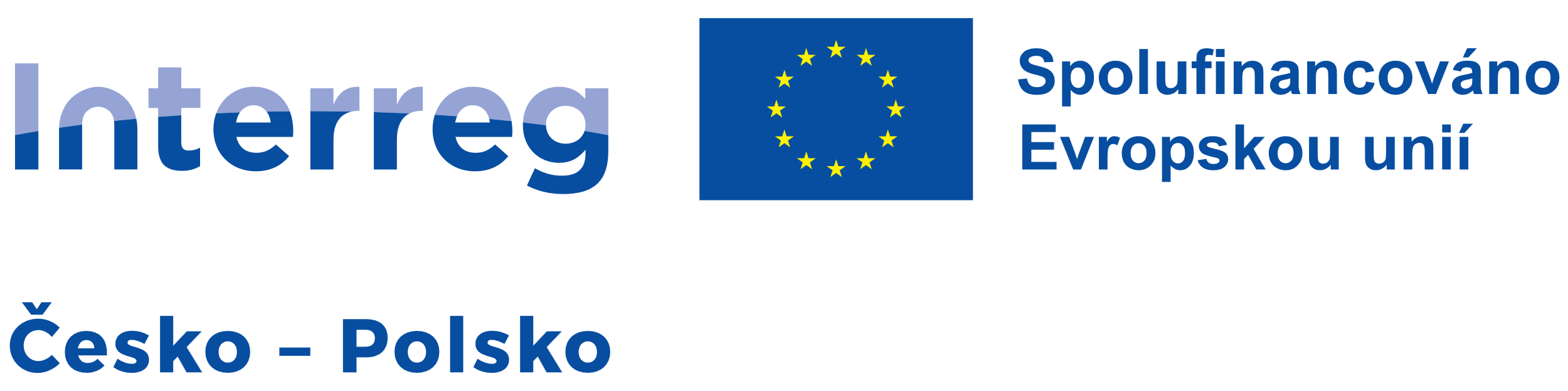 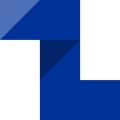 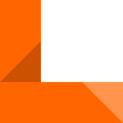 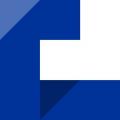 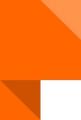 Zjednodušené vykazování výdajů  Uproszczone wykazywanie wydatków
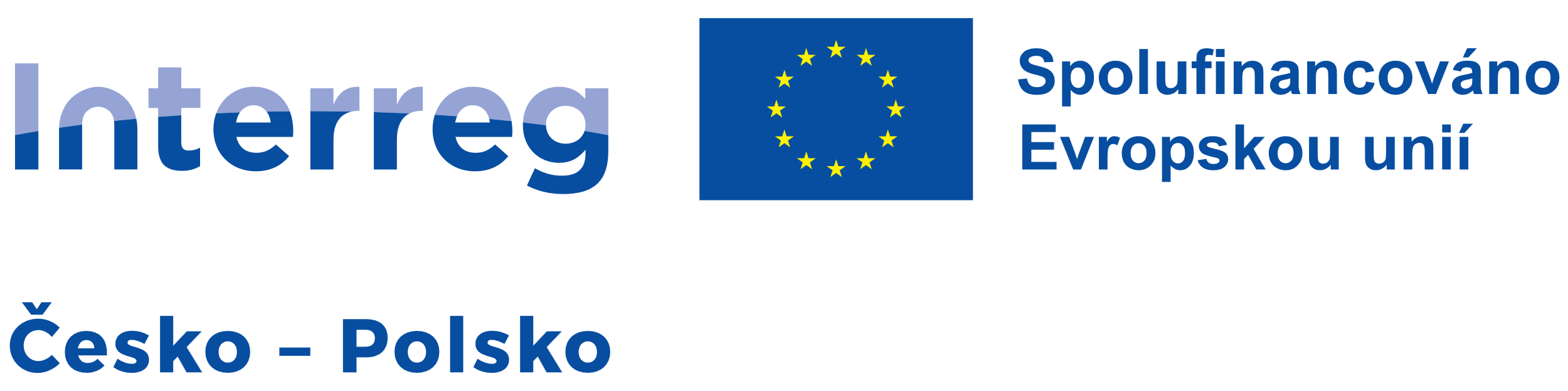 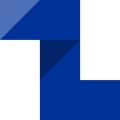 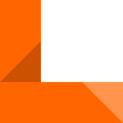 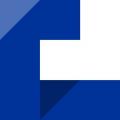 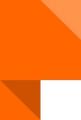 Zjednodušené vykazování výdajů  Uproszczone wykazywanie wydatków
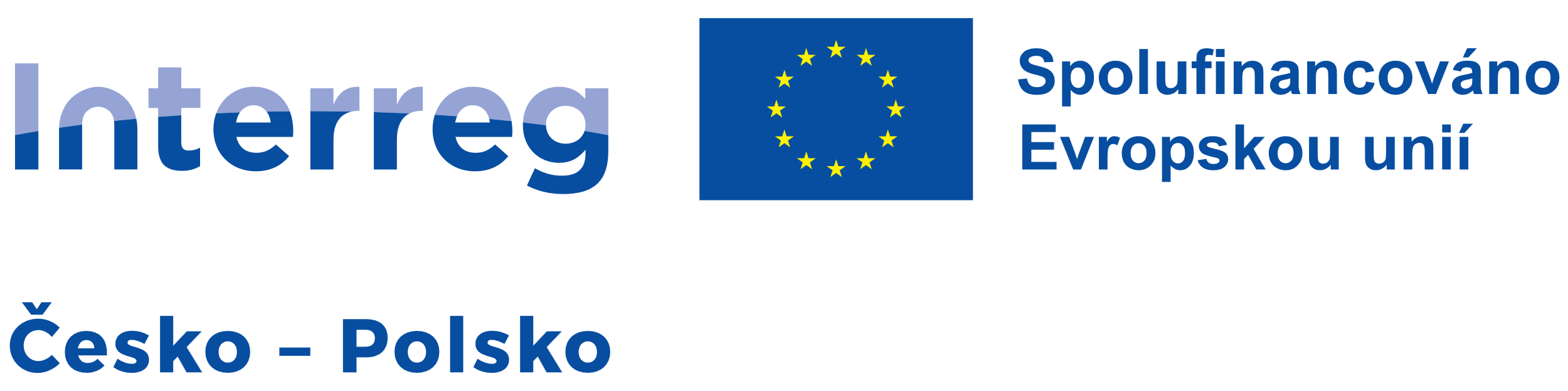 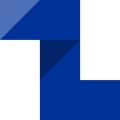 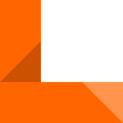 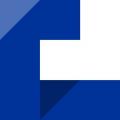 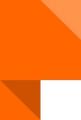 Zjednodušené vykazování výdajů -   Uproszczone wykazywanie wydatków
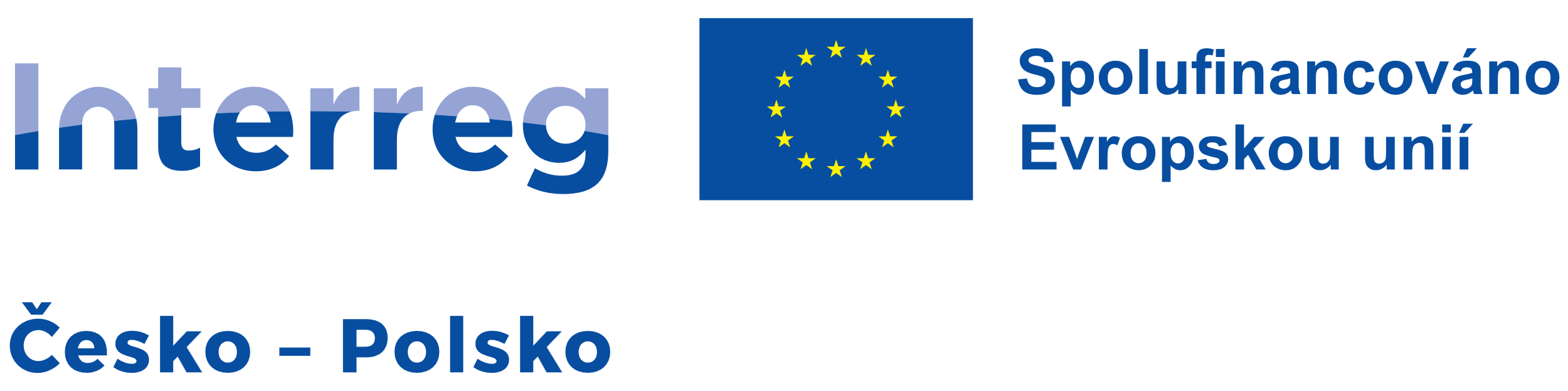 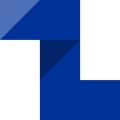 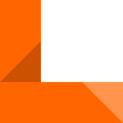 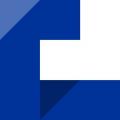 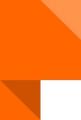 Zjednodušené vykazování výdajů  Uproszczone wykazywanie wydatków
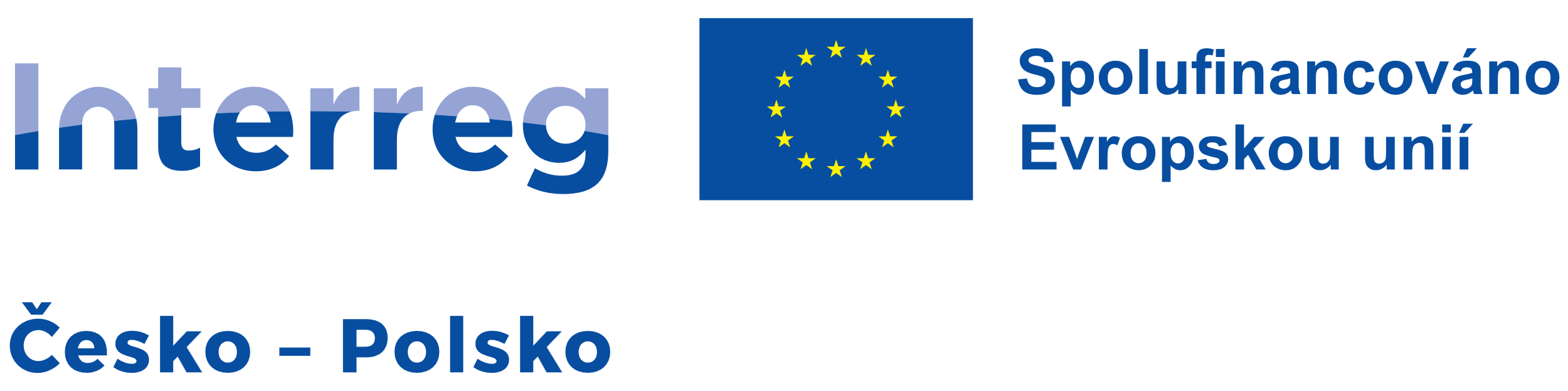 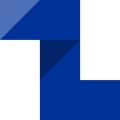 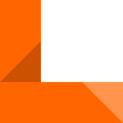 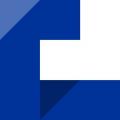 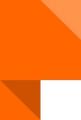 Zjednodušené vykazování výdajů  Uproszczone wykazywanie wydatków
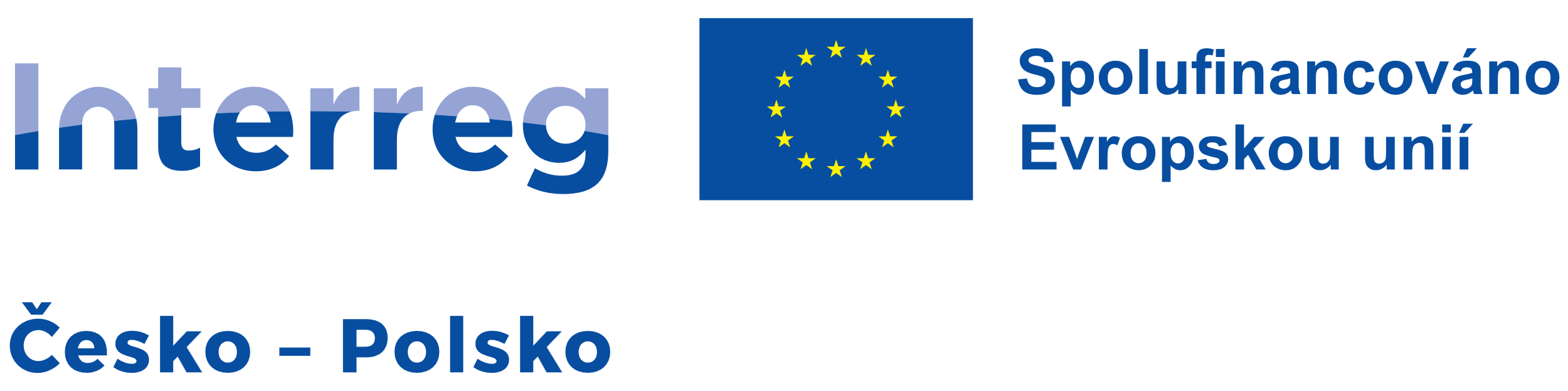 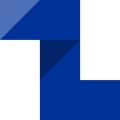 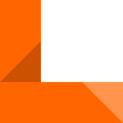 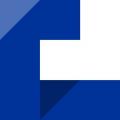 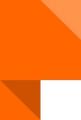 Dobrá praxeDobre praktyki
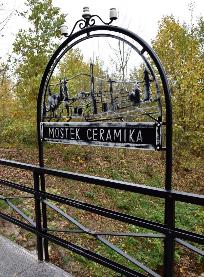 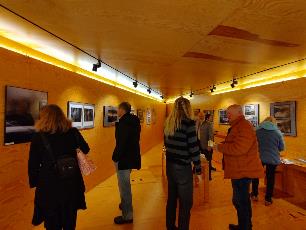 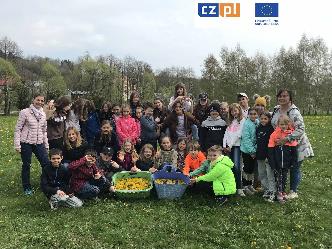 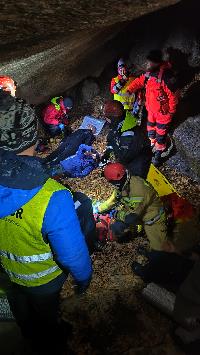 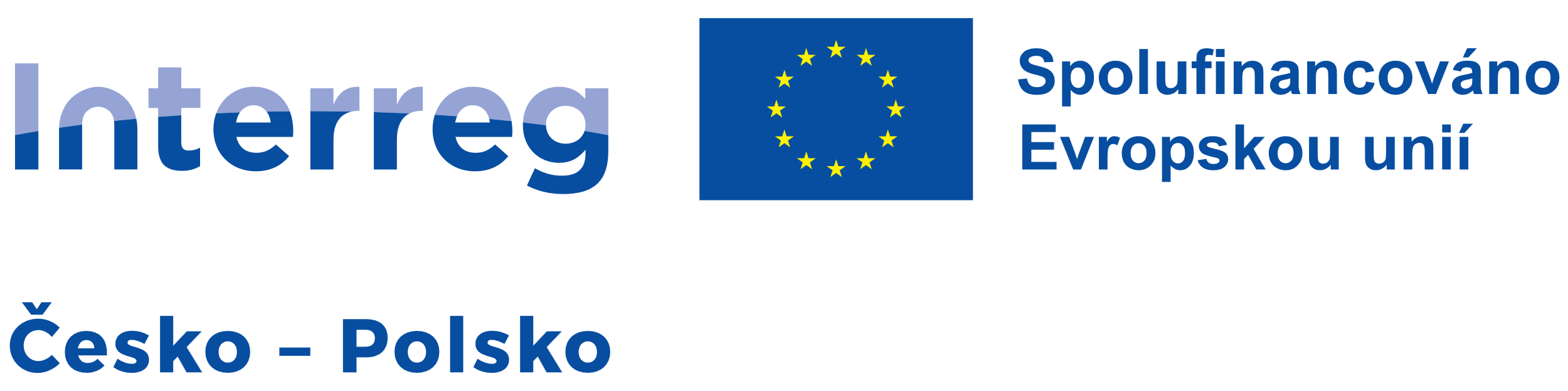 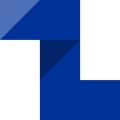 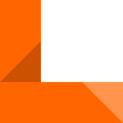 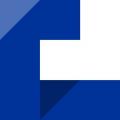 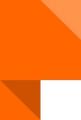 Dobrá praxeDobre praktyki
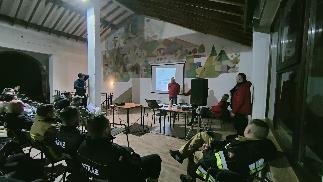 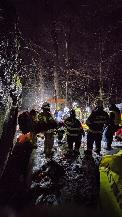 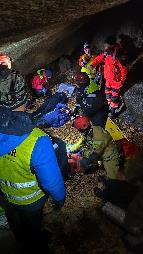 Dobrá praxeDobre praktyki
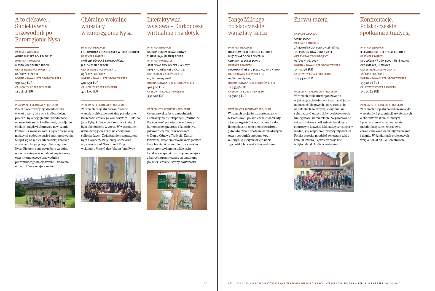 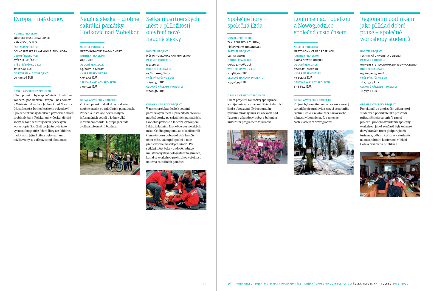 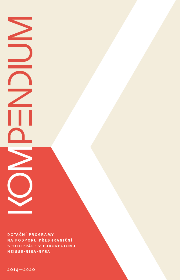 Cestovní ruch / Turystyka
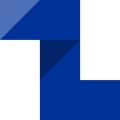 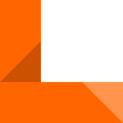 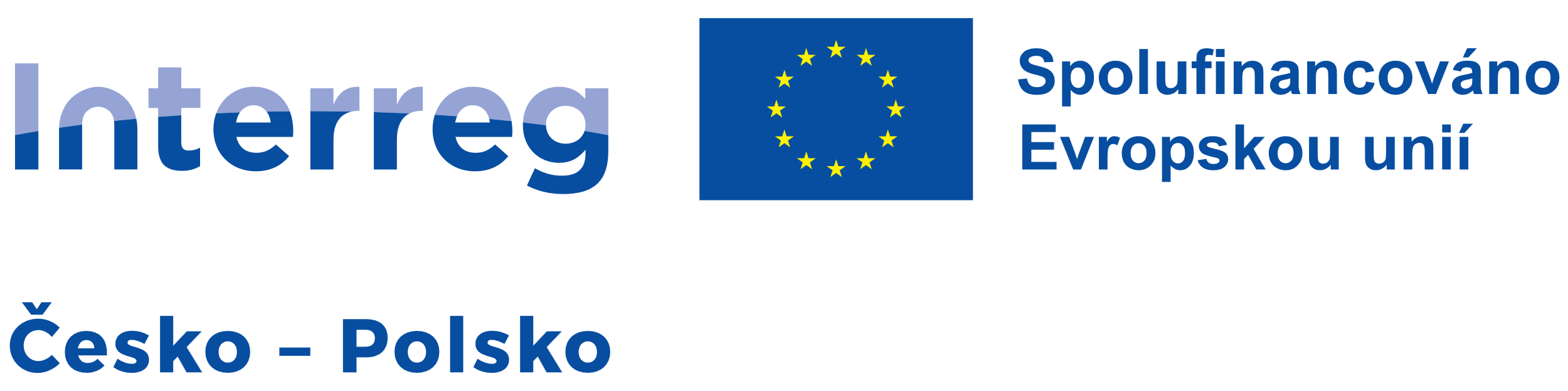 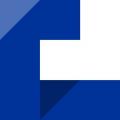 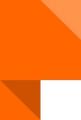 Cestovní ruch / Turystyka
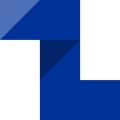 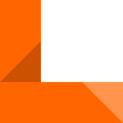 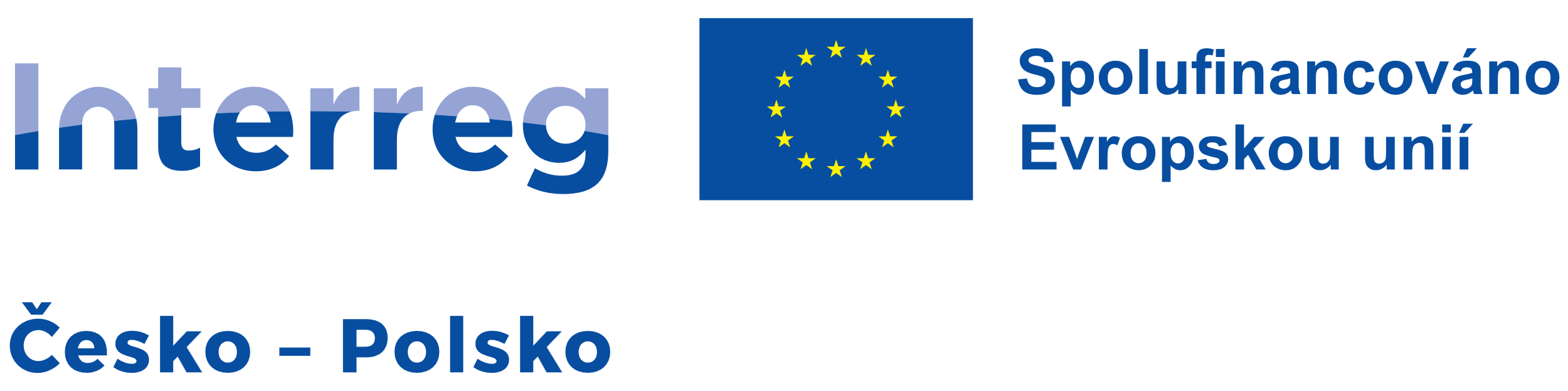 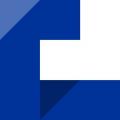 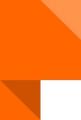 Cestovní ruch / Turystyka
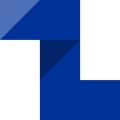 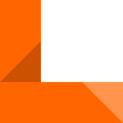 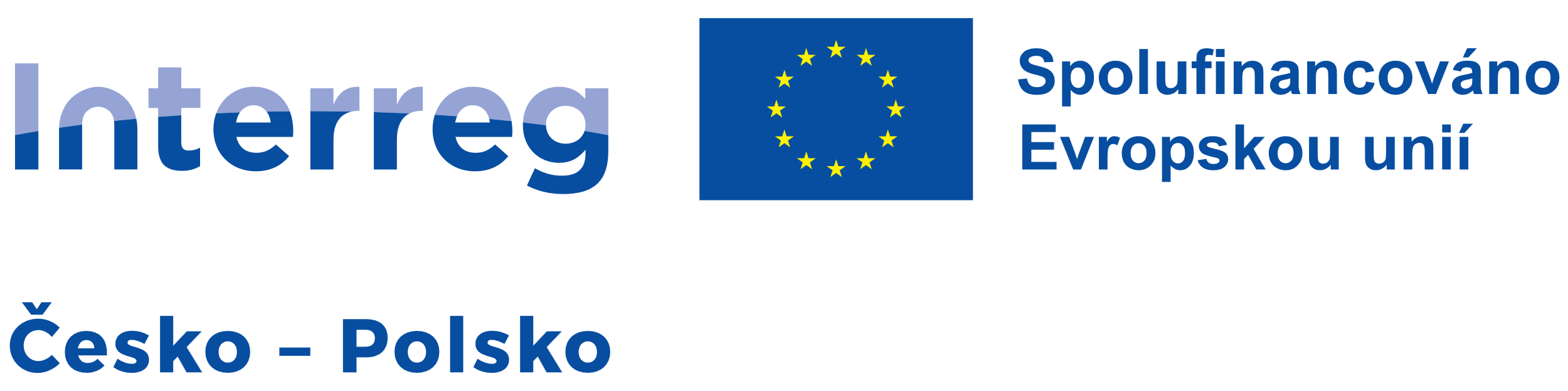 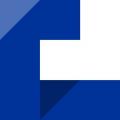 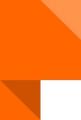 Kontakty
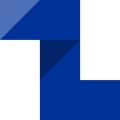 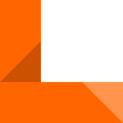 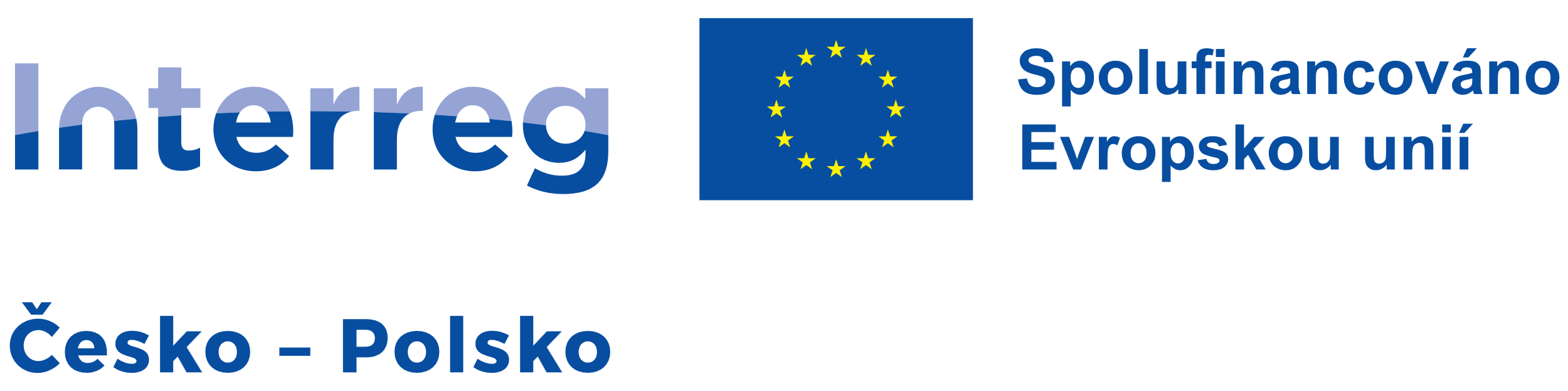 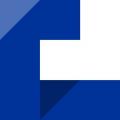 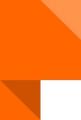 Kontakty
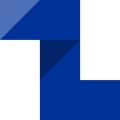 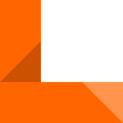 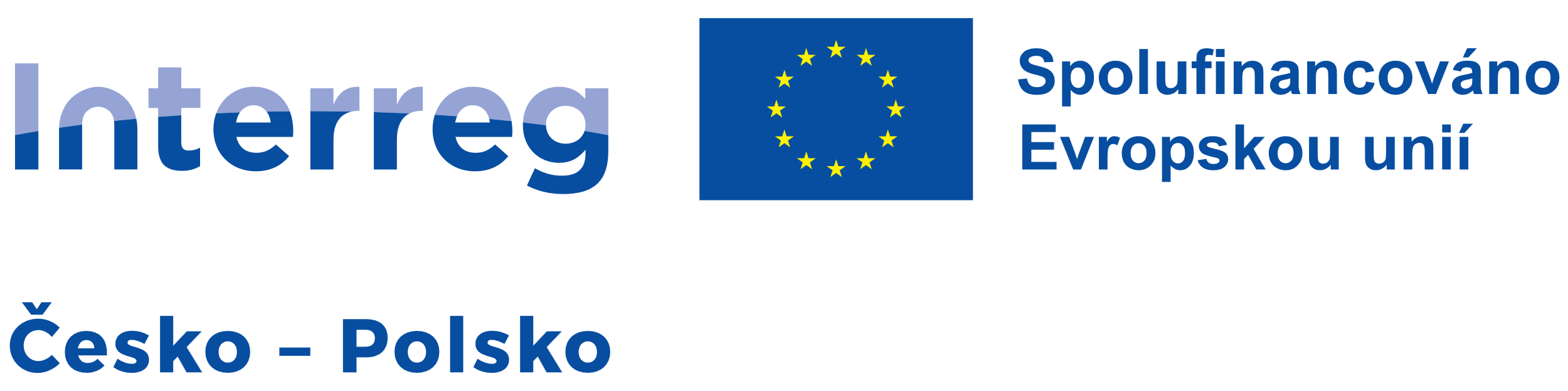 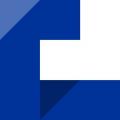 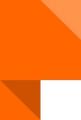